Školní didaktika
Co budete v kurzu dělat?
Zvažovat rozhodnutí stát se učitelem
Budovat svoje přesvědčení a subjektivní teorie (nejen) o výuce
Spolupracovat
Diskutovat
Kriticko-přátelsky hodnotit
Požadavky na ukončení
Povinná docházka v seminářích (75 % - 6 hodin)
Písemný test (65 %)
[Speaker Notes: https://is.muni.cz/auth/el/1421/jaro2016/UZB003/op/SYLABUS_UZB003_Obecna_didaktika_2016.pdf]
Co je didaktika?
Různé náhledy na didaktiku
teorie vyučování a umění vyučovat
teorie vzdělávání (19. stol.)
teorie učení, která napomáhá rozvoji člověka
teorie vyučování a vzdělávání (Skalková)
věda, která po teoretické i praktické stránce studuje procesy vzdělávání (Kalhous  Obst, 1998)
[Speaker Notes: Definice didaktiky nám v této chvíli příliš nepomohou

Musíme si znovu položit otázku Co je didaktika a zaměřit se na to, co je smyslem didaktického počínání?]
Definice didaktiky
Didaktika je profesní věda pro učitele zabývající se vyučováním a učením
Propojuje teorii, výzkum a praxi
Umožňuje propojovat učitelovo pojetí výuky s didaktickou teorií
Napomáhá učiteli stanovovat parametry dobré výuky
Žáci nejsou stejní
Žáci se nikdy neučí přesně to, co říká učitel.
[Speaker Notes: Štech v textu Co je učitelství?
"Nemožné povoláni je takové povolání, li kterého pilprava na něj - aťje sebedokonalejší - nezaručuje vysokou a pravidelnou úspěšnost profesních činností. Je to povolání, jehož organickou součásti je neúspěchr
jednak žáků, ale také, a možná picdevšim neúspěch samotného vychovného podnikání“
Jedinečnost a identita žáka, který se musí vzdát části své autonomie 
jedinečnost a identita učitele
Jedinečnost vztahu mezi dvěma osobami

Znalost není něco, co se žáka netýká, co může odněkud převzít v nezměněné podobě.
Každý žák vnímá a interpretuje poznatky svým vlastním způsobem, konstruuje si poznatky a někdy také rekonstruuje.]
Neexistuje jedna univerzální metoda vyučování
[Speaker Notes: V pedagogických vědách se opakovaně ukazuje, že kontext dané země, regionu a části města hraje zcela zásadní roli při výchově a vzdělávání. Příkladem naší teze může být více než 30 let starý ambiciózní projekt změřit dopad pedagogického konceptu na výsledky žáků. Studie účinku třinácti různých pedagogických konceptů na děti předškolního věku prokázala, že větší intervenující proměnná je lokální situace, než ideové rozdíly mezi koncepty (House, Glass, McLean & Walker, 1978). Výzkum testoval účinky třinácti různých konceptů předškolní výchovy na dvacet tisíc žáků v průběhu čtyř let. Variace výsledků v rámci jednoho konceptu realizovaného na různých školách byla daleko větší, než mezi jednotlivými koncepty a žádný z konceptů nedokázal dosahovat stálých výsledků napříč odlišnými školami. Tři nejlépe hodnocené programy předškolní výuky dosahovaly jak vynikajících výsledků na určitých školách, ale také zcela podprůměrných výsledků na jiných školách v jiných městech. Metody výuky úspěšné v jednom městě se ukázaly být neúspěšné v městě jiném. Studie zaprvé ukázala, že vliv místních charakteristik na školu je daleko větší, než ideový vliv daného vzdělávacího programu, a zadruhé přinesla zjištění, že zkoumání přímých efektů pedagogického konceptu je podmíněno více intervenujícími proměnnými, než je nám výzkumníkům záhodno.]
ÚKOL Č. 1
Podívejte se na plán výuky a rozhodněte, zda jej lze považovat za zdařilý. 
Své rozhodnutí odůvodněte.
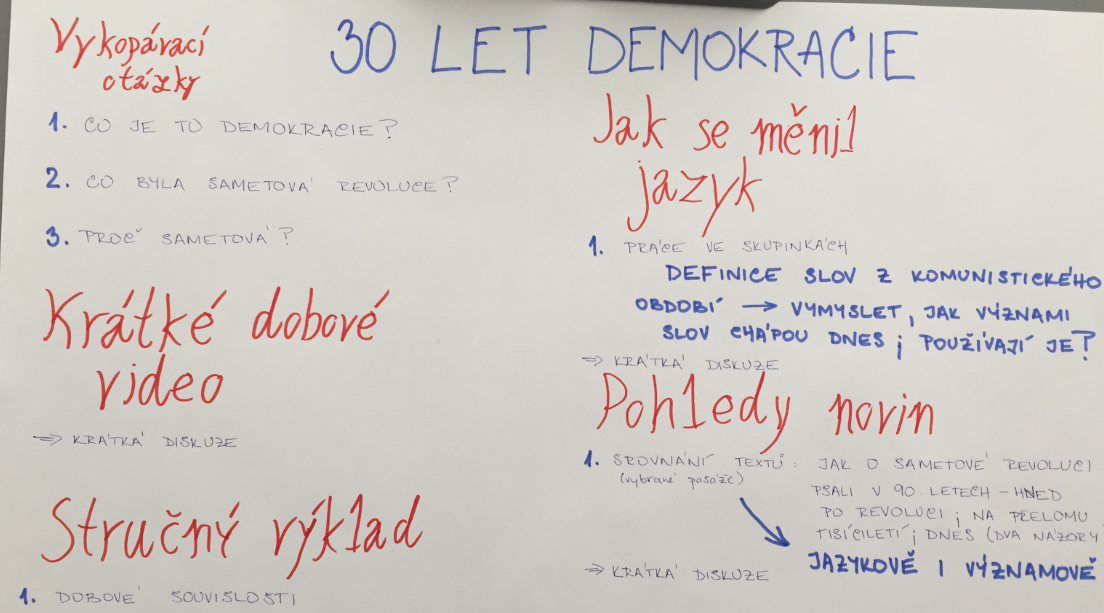 Jak mohu vyhodnotit, že byla výuka úspěšná?
Jak mohu vyhodnotit, že byla výuka úspěšná?
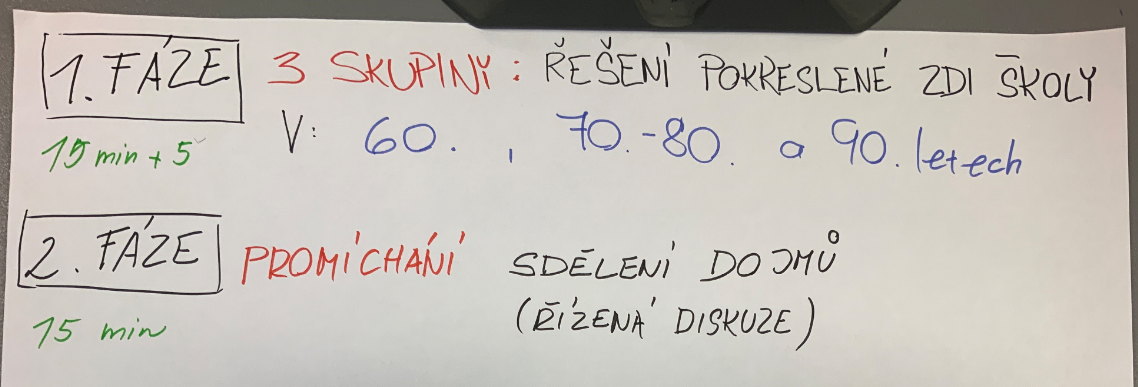 Jak mohu vyhodnotit, že byla výuka úspěšná?
Jak mohu vyhodnotit, že byla výuka úspěšná?
Porovnáním výsledků výuky s tím, co bylo jejím cílem.
VZDĚLÁVACÍ CÍLE
Co je vzdělávací cíl?
Vláda Marie Terezie
Vysvětlit časování slovesa bitten
Žáci porozumí pojmu art deco
Seznámit žáky s tvorbou Emila Hakla
cíle ≠ obsah
cíle ≠ činnost učitele
cíle = požadované změny  na straně žáka
Cíl výuky
„Výukový cíl chápeme jako představu o kvalitativních a  kvantitativních změnách u jednotlivých žáků v oblasti  kognitivní, afektivní a psychomotorické, kterých má být  dosaženo ve stanoveném čase v procesu výuky.“
Kalhous (2002)
Ideál
Plán  (postup dosažení
cíle)
Cíl
Reflexe  (porovnání výsledku
s cílem)
Výuka
(uskutečnění  plánu)
Cíle výuky
cíle ⟶ formy, metody, techniky, prostředky

cíle ⟶ norma pro hodnocení
Dělení cílů podle míry obecnosti
Vrcholný cíl  Obecný cíl  Konkrétní cíl
Vrcholné cíle (RVP G)
Vzděláváním na čtyřletých gymnáziích a na vyšším stupni víceletých  gymnázií se usiluje o naplnění těchto cílů:

vybavit žáky klíčovými kompetencemi na úrovni, kterou  předpokládá RVP G
vybavit žáky širokým vzdělanostním základem na úrovni, kterou  popisuje RVP G
připravit žáky k celoživotnímu učení, profesnímu, občanskému i  osobnímu uplatnění
Obecné cíle (RVP G)
Cíle vzdělávacích oblastí a jejich obsahů

RVP G, Oblast Matematika a její aplikace, obsah Číslo a proměnná; žák:

odhaduje výsledky numerických výpočtů a efektivně je provádí,  účelně využívá kalkulátor
Konkrétní cíle
Cíle vyučovacích jednotek a jejich částí:

 Žák za pomoci kalkulátoru dělí desetinná čísla
Dělení cílů podle obsahového zaměření
Kognitivní (vzdělávací, poznávací) cíle - Benjamin S. Bloom

Afektivní (postojové, hodnotové, výchovné v užším smyslu) cíle

Psychomotorické (výcvikové) cíle
Bloomova taxonomie
Tvořit  Hodnotit  Analyzovat  Aplikovat  Porozumět  Zapamatovat
Anderson, Krathwohl, Bloom, 2001
Bloomova taxonomie
Tvořit  Hodnotit  Analyzovat  Aplikovat  Porozumět
VYŠŠÍ
Zapamatovat
Anderson, Krathwohl, Bloom, 2001
nižší
Pomůcka: Výkonové cíle
Mají žáci znát cíle?
https://www.youtube.com/watch?v=qgSzGIkFq2A
Studenti jsou schopni:
vysvětlit pojem vzdělávací cíle
posoudit význam vzdělávacích cílů pro přípravu a hodnocení vyučovací hodiny
zapamatovat si, že vzdělávací cíle jsou rozděleny na kognitivní, afektivní, motorické
uvést alespoň některé z kognitivních cílů dle B. Blooma
uvědomit si hodnotu stanovení vzdělávacích cílů pro budoucí praxi